МАДОУ Зайковский детский сад №4
«Зимняя сказка – 2022»
«Веселый зоопарк»
Автор стихотворения:
Воспитатель
Кулакова Светлана Петровна
Воробей, воробей,Не боишься ты людей.Не летишь ты на югОт холодных зимних вьюг.
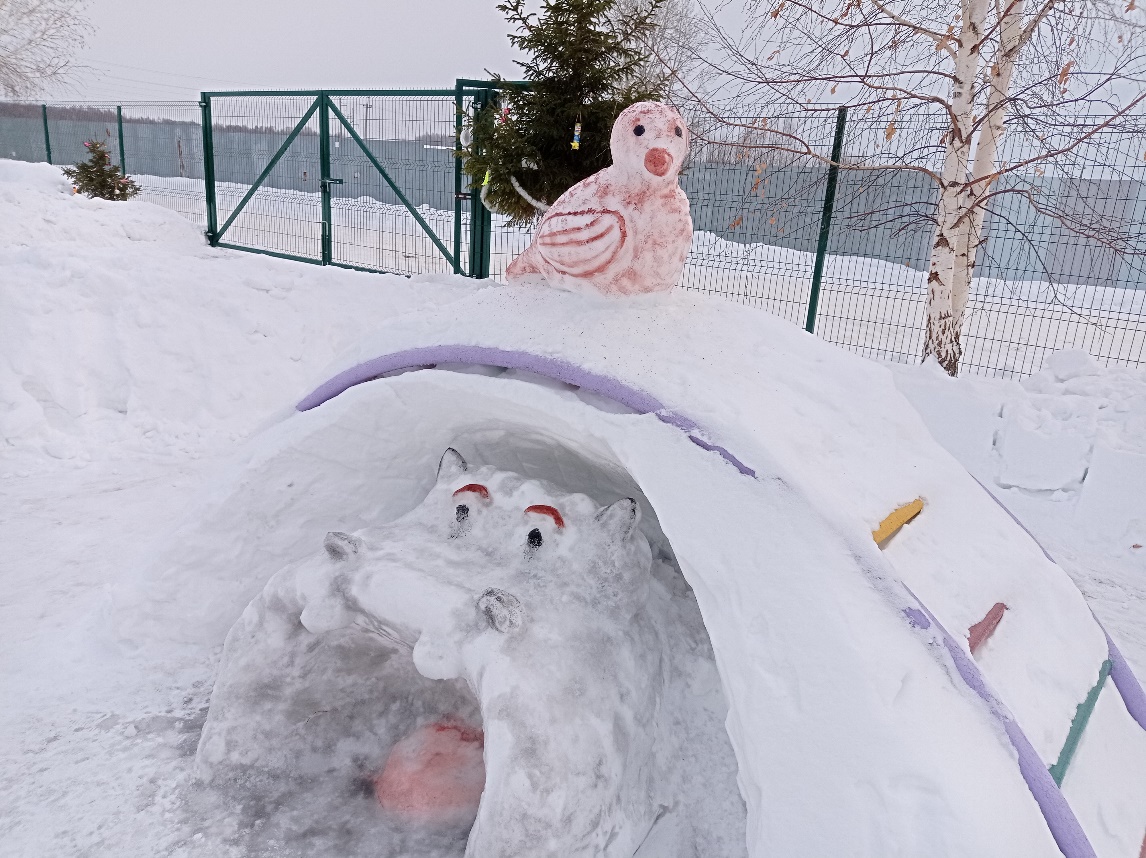 - Побывал где, воробей?- В зоопарке у зверей!
В зоопарке не простом,А сказочном, ледяном!
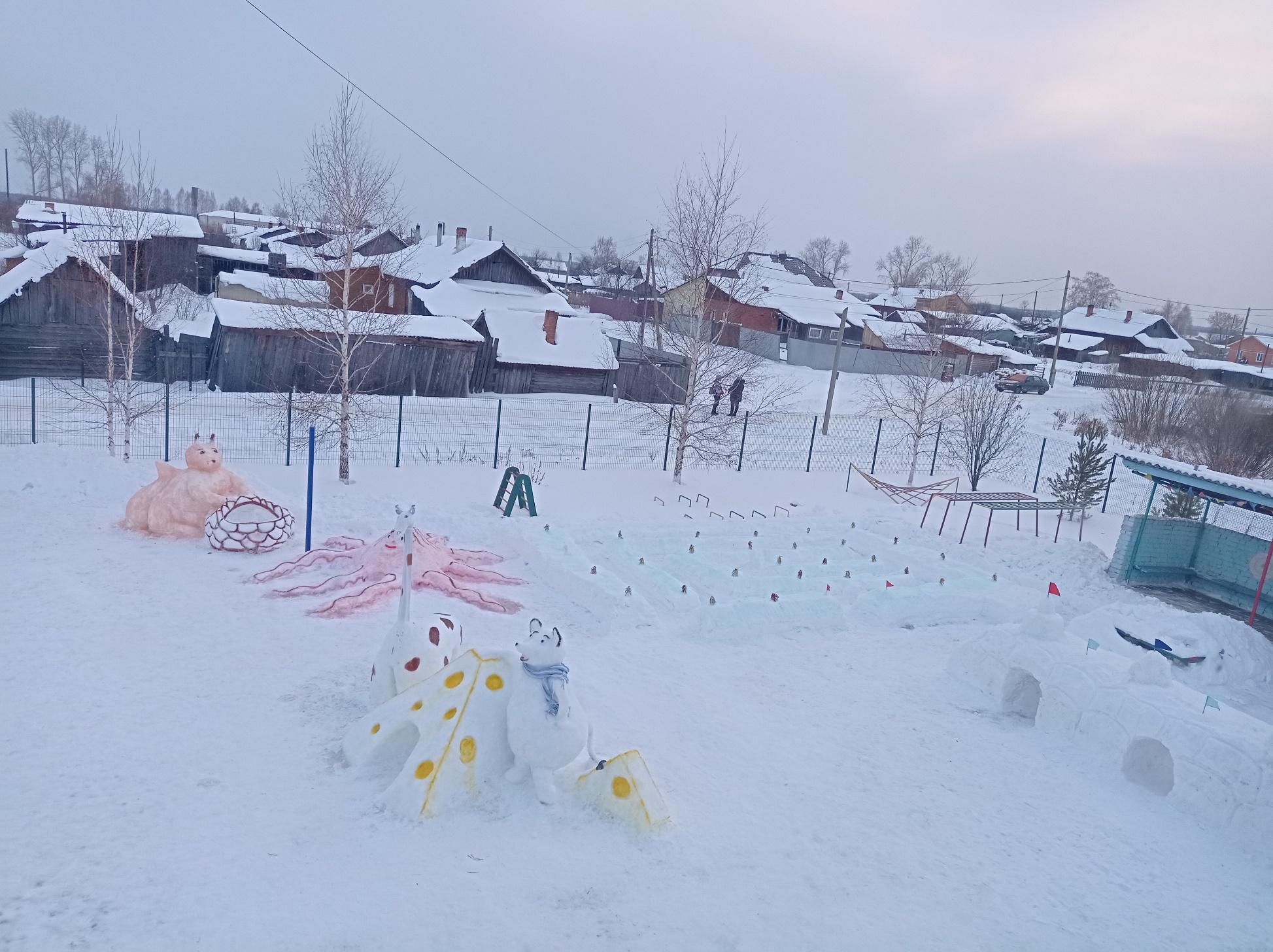 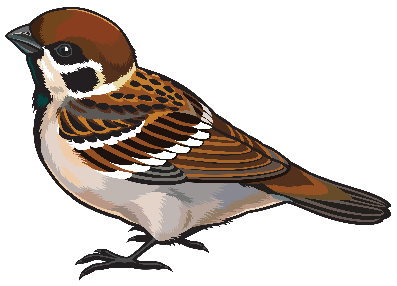 Сюда тигрята приглашаютИ за порядком наблюдают.
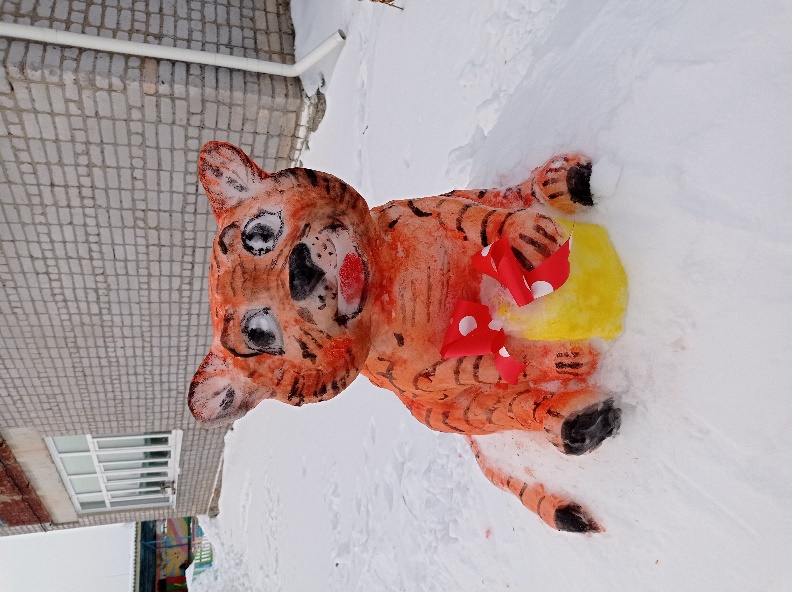 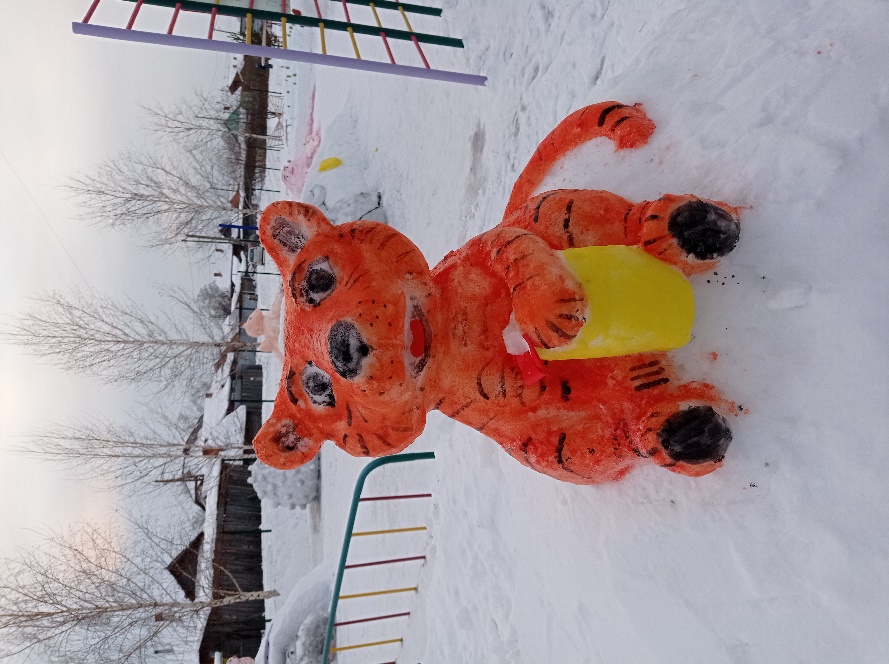 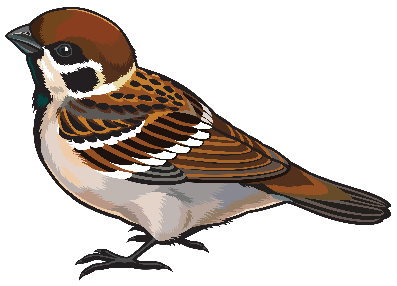 Побывал я сперва На горочке у слона.На ледянке вниз каталсяИ быстрее ветра мчался.
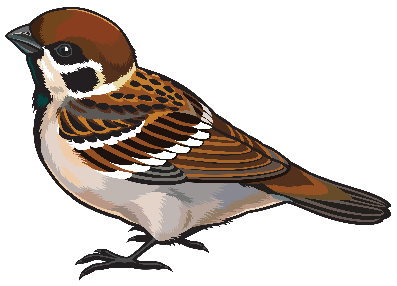 А потом, а потомПо змее шагал пешком.Ох, и длинная змея –Сто шажочков воробья!
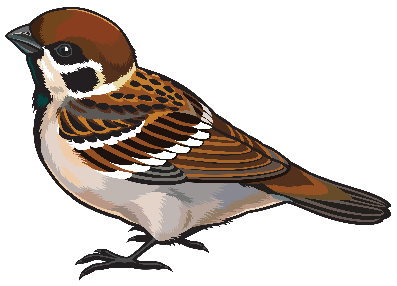 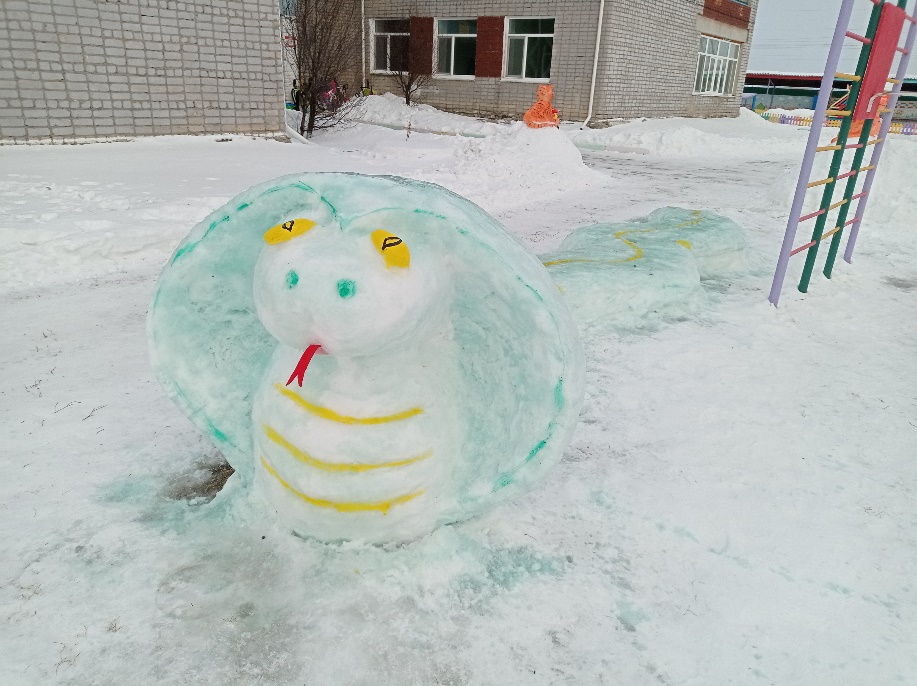 Глядь, огромный бегемотШироко разинул рот.
Рот – хоккейные ворота.Подходи, кому охотаКлюшкой шайбой в них попасть.Жаль, мне клюшку не поднять…
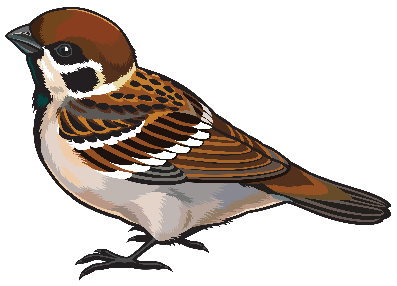 С бегемота улетел,На иголки ежу сел.Тут уж маху я не дал –С кольцебросом поиграл.
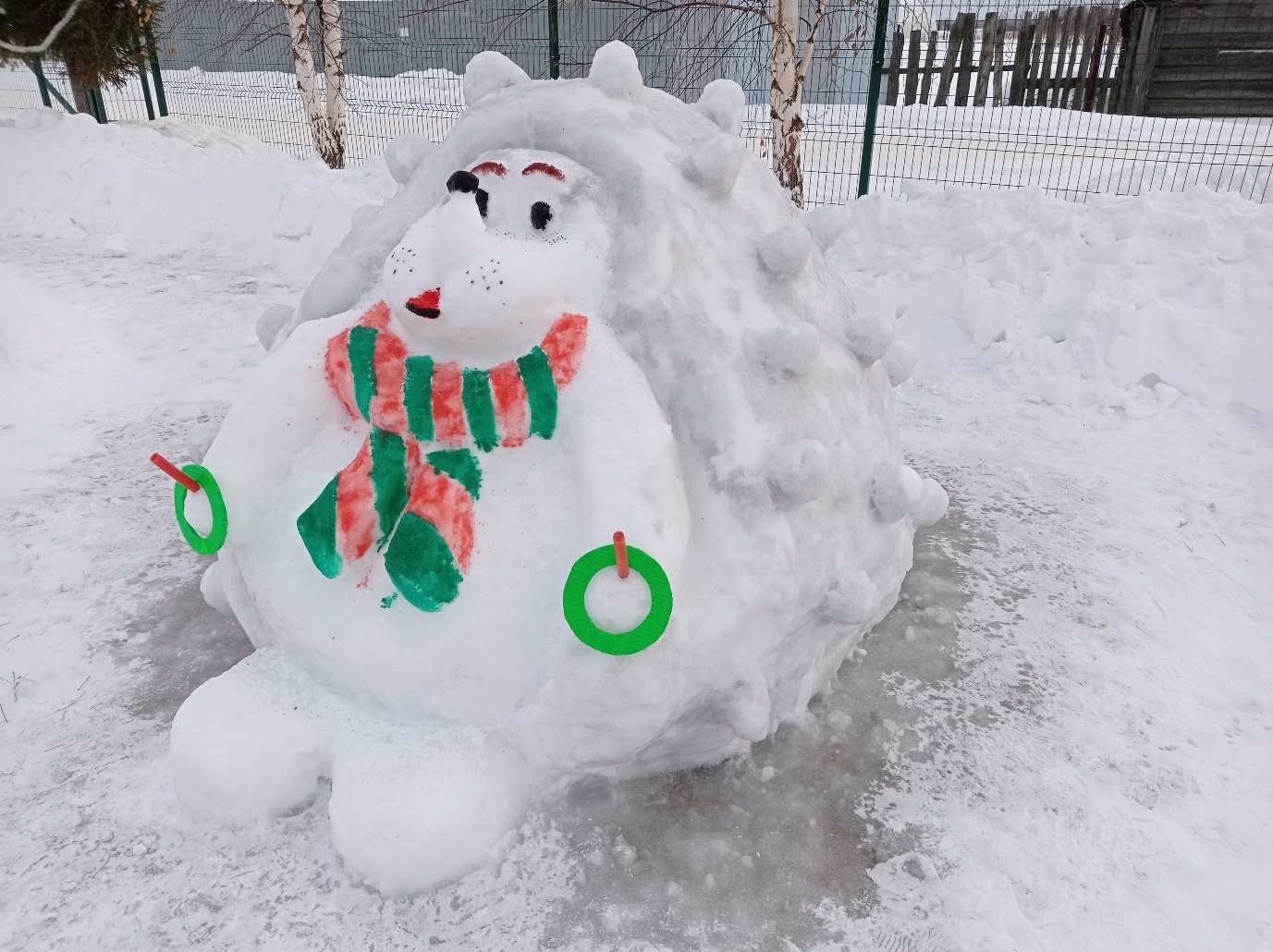 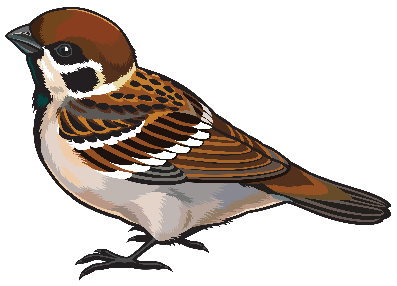 Рядом белочка лесная,С ней корзиночка большая.С белкой можно поиграть –В корзиночку снежки метать!
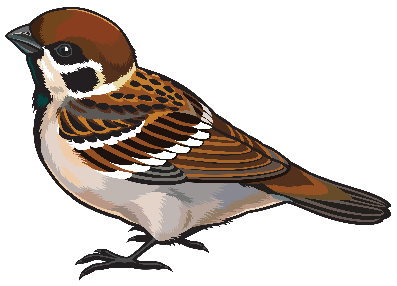 С белочкою поиграл,Осьминога увидал.На своих двух лапках смогПерепрыгнуть восемь ног.
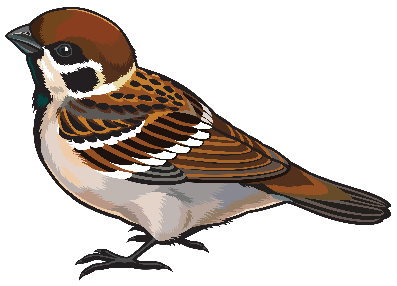 А какой стоит жираф!У него веселый нрав.Под жирафа лазить можно,Но, конечно, осторожно.
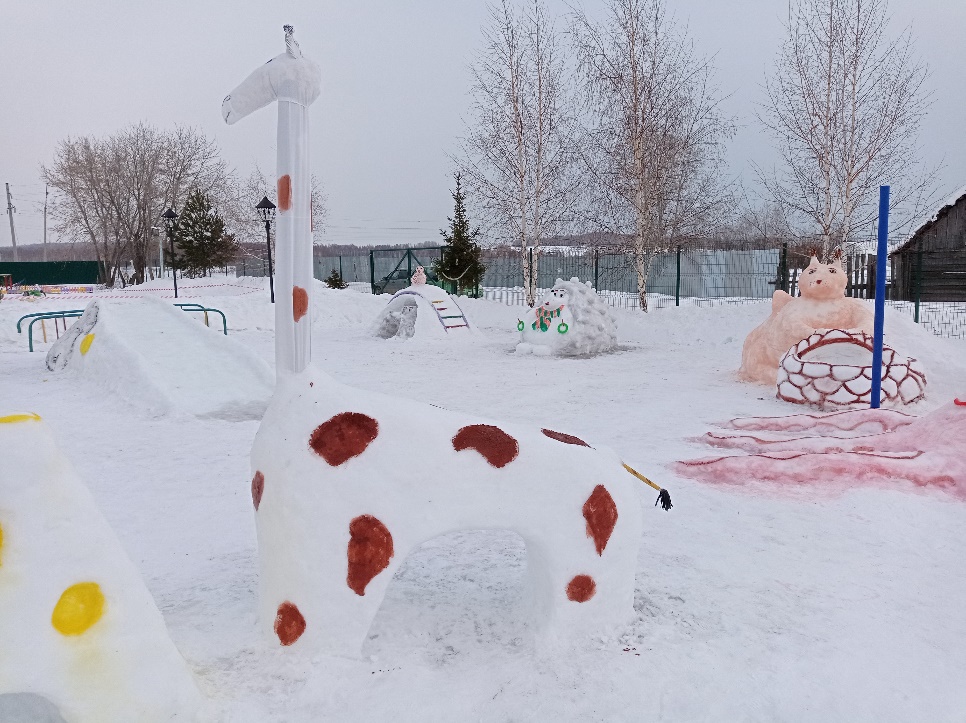 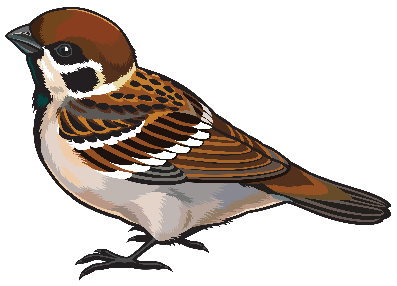 Мышка сыром «угощает»,В него, кто хочет, проползает.Ну и я не оробел,Но не полз, а пролетел.
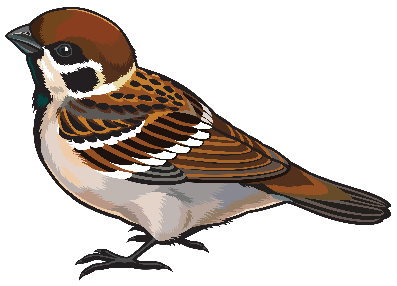 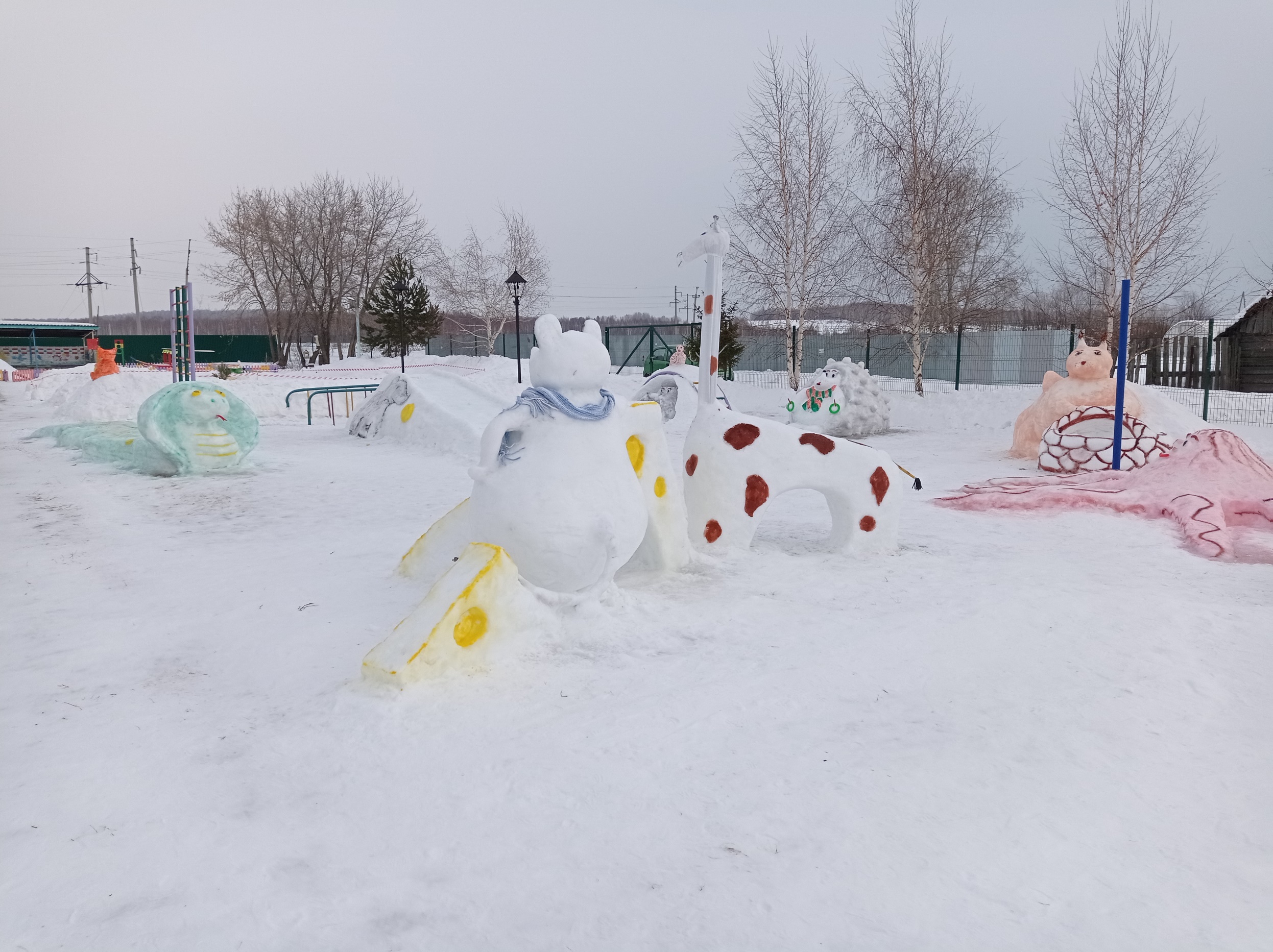 В лабиринте – просто класс!Я бродил там целый час!Заблудился и взлетел,
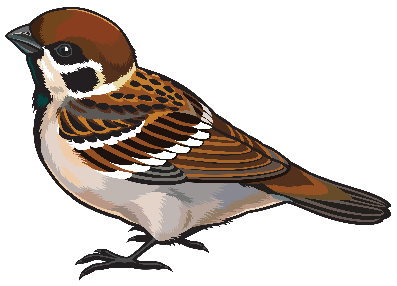 Отдохнуть на крепость сел!
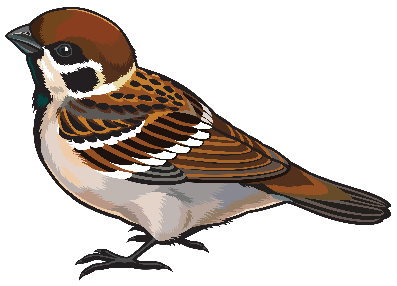 Не пришлось мне отдыхать –
Дети вышли погулять!..
Начались тут шум, веселье,Все с хорошим настроеньемЗдесь резвятся и играют,И здоровье укрепляют.
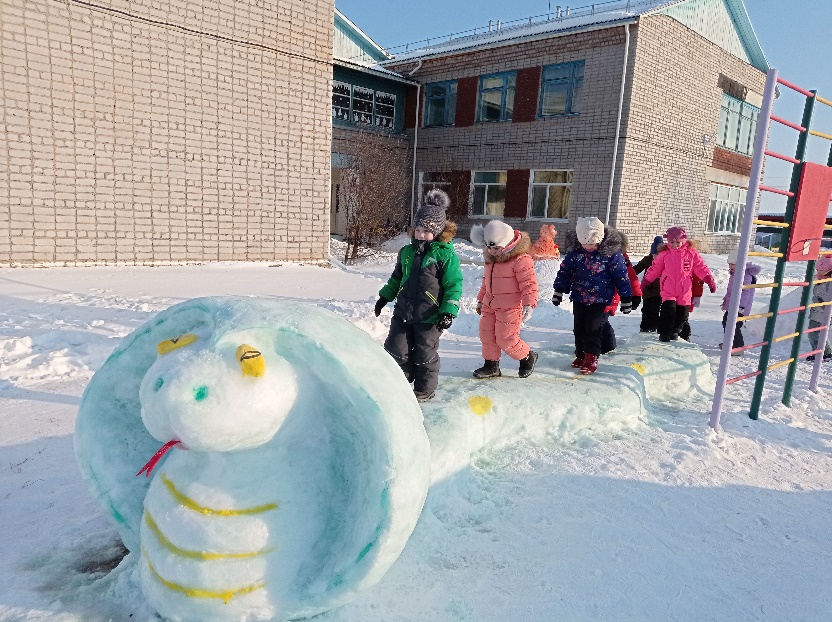 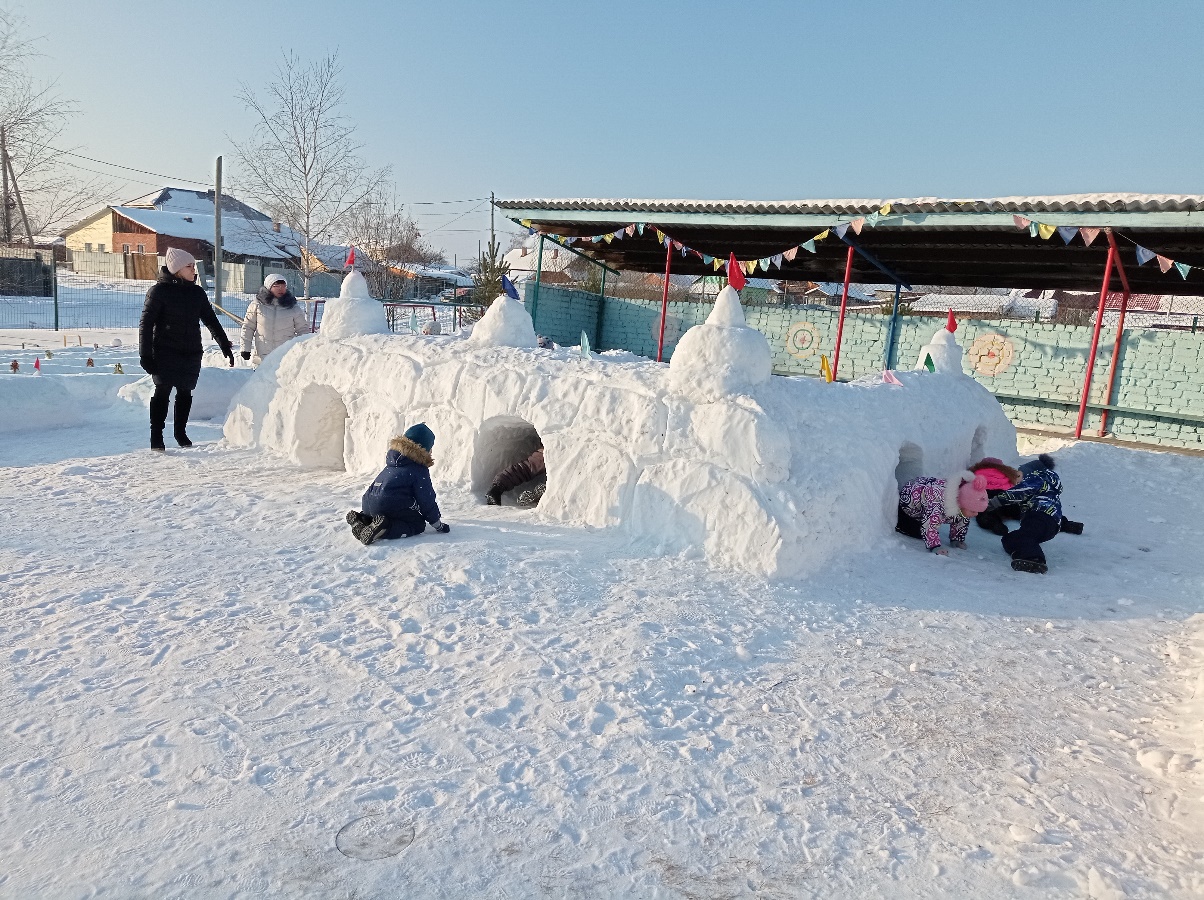 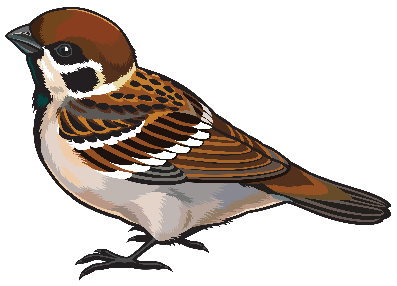 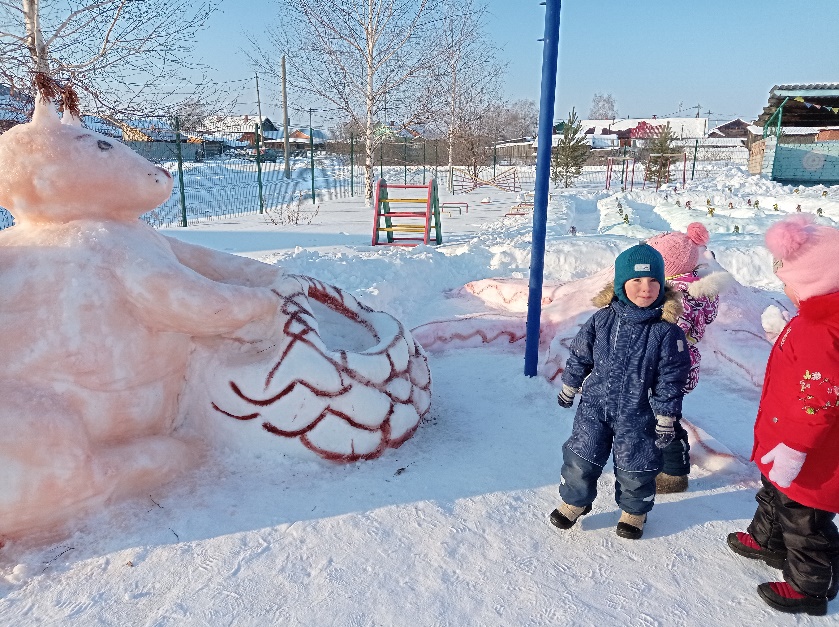 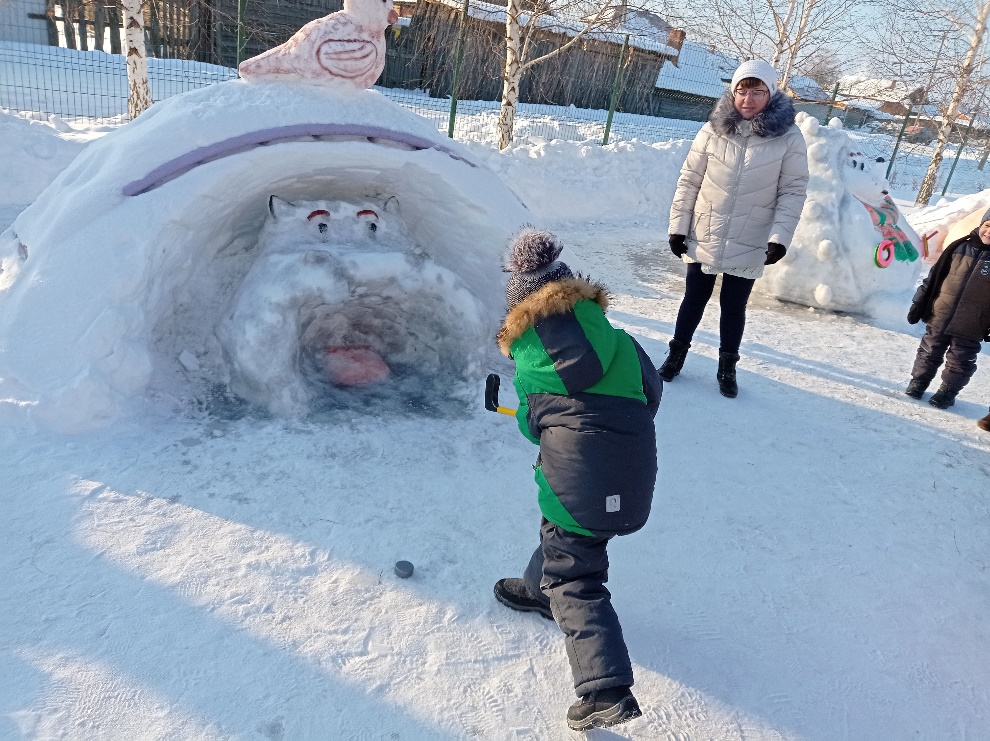 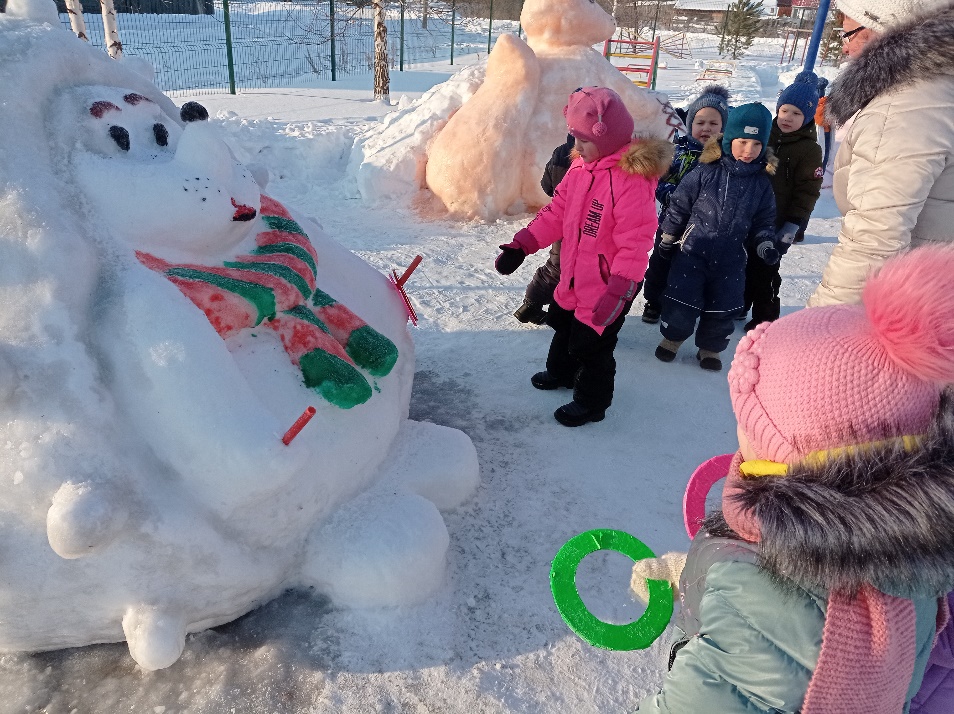 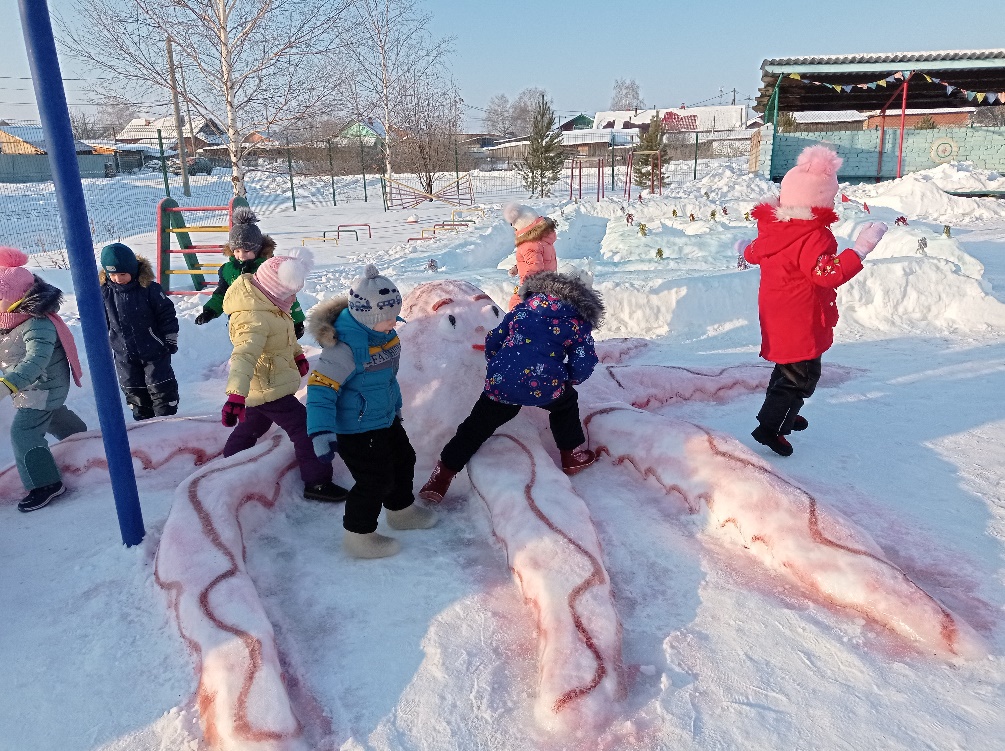 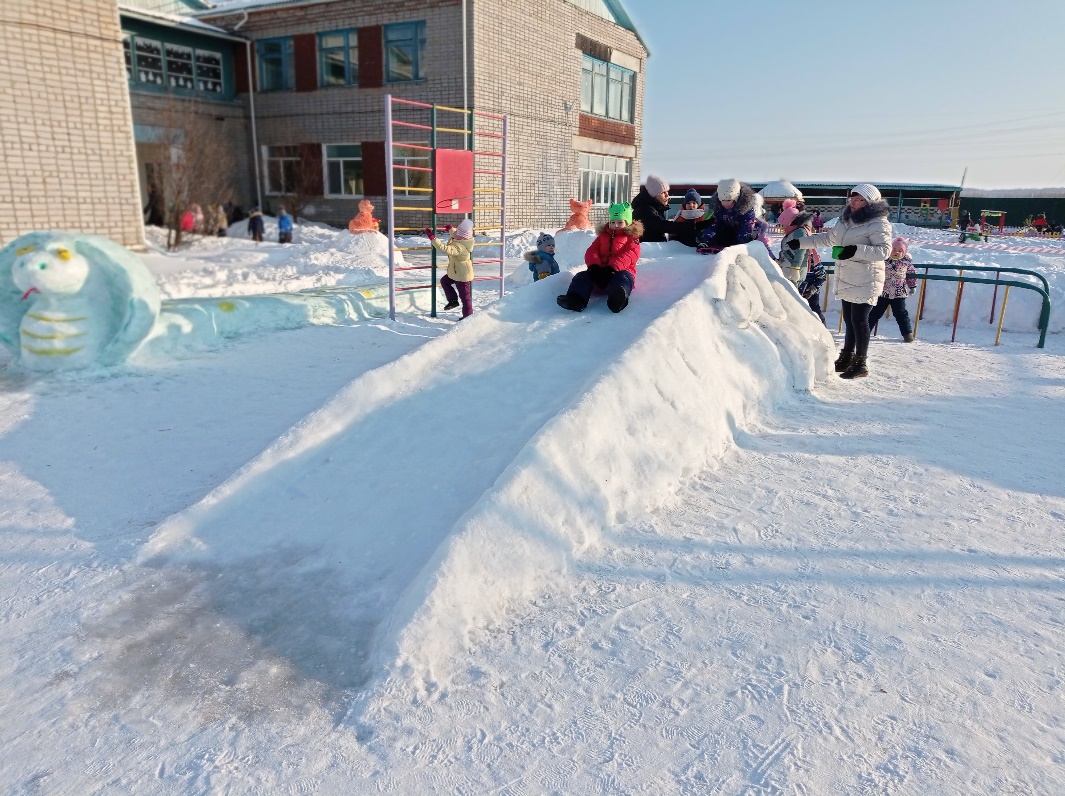 Я ж на кормушку полетел,Что недалёко приглядел…
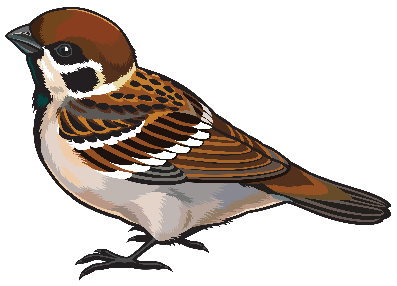 Да, забыл еще сказатьЗоопарк тот где искать,Зайковский четвертый садпостарался для ребят!
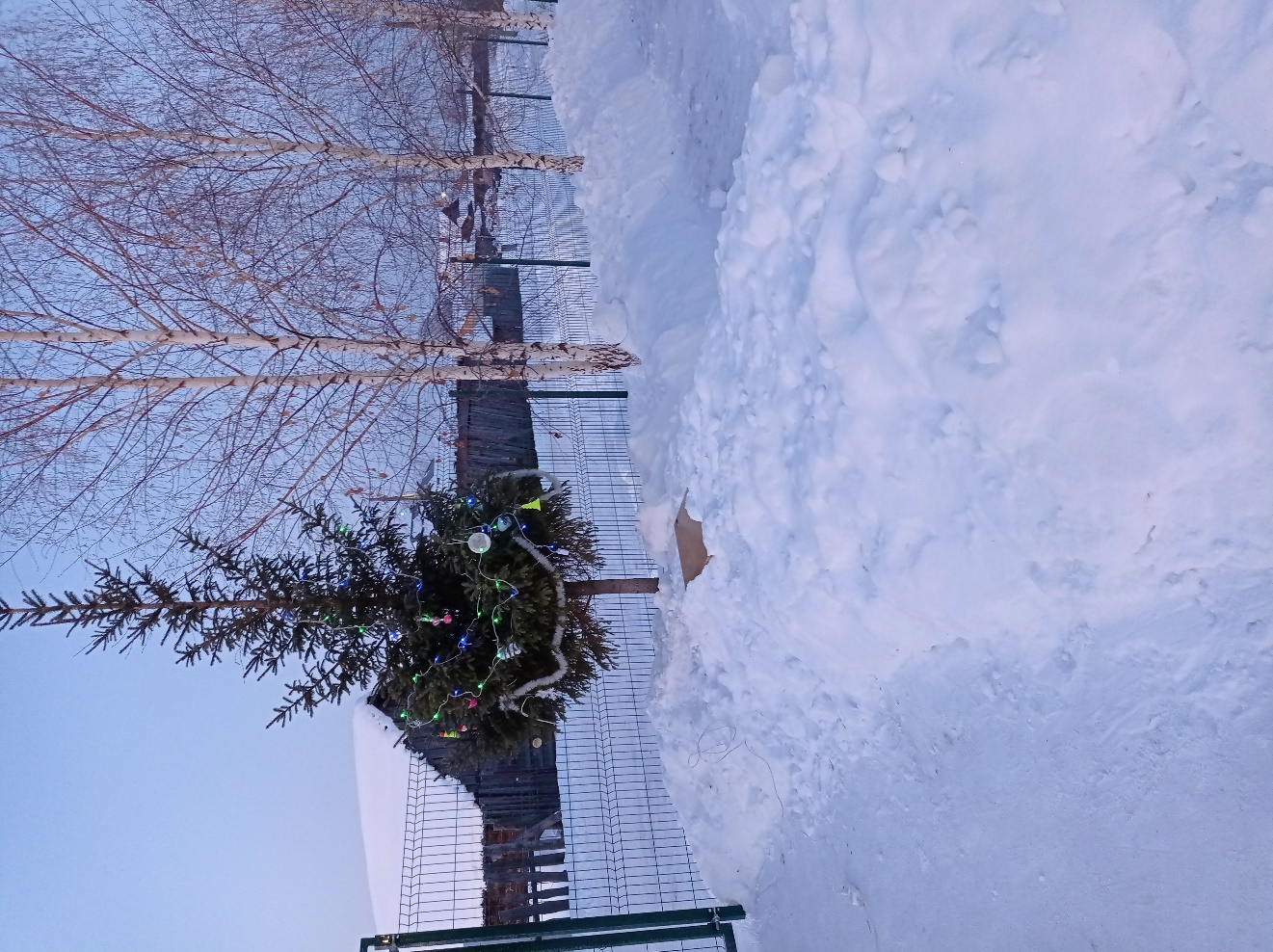 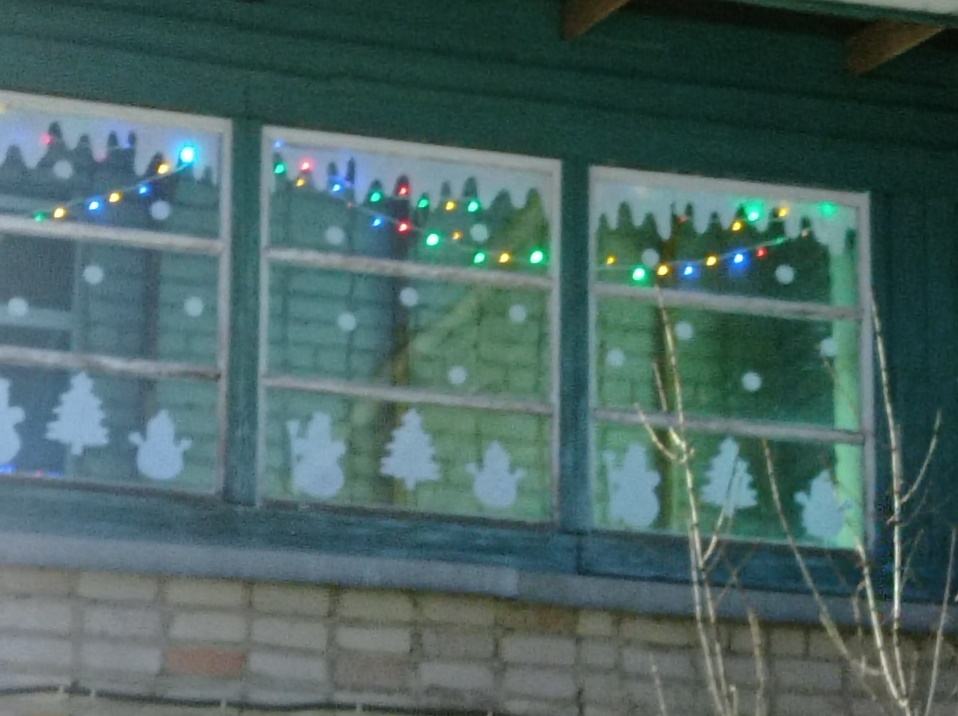 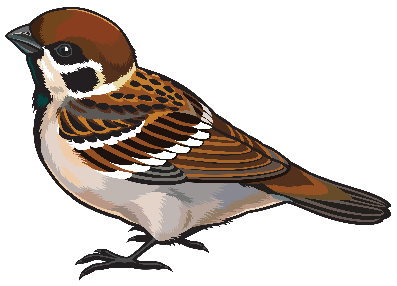 Приходите, приезжайте,В зоопарке побывайте!
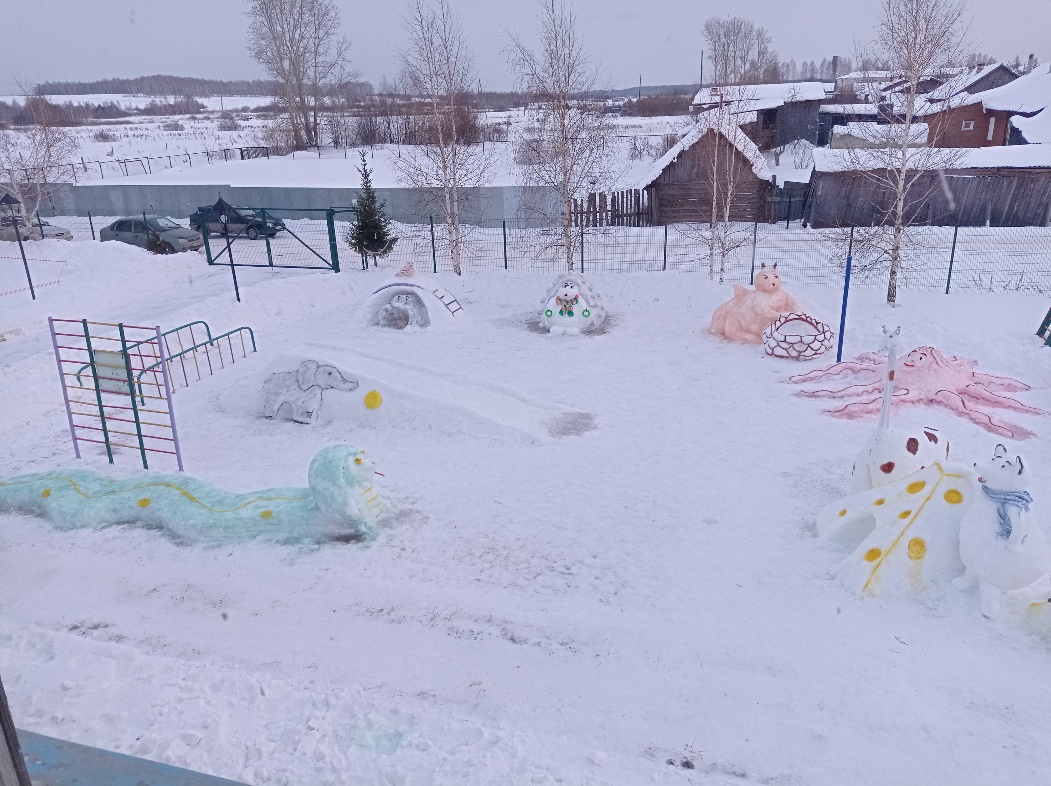 - Зря болтать я не привык.
До свиданья, чик-чирик!
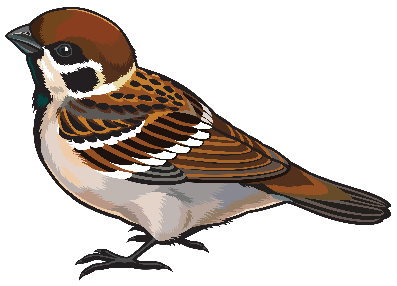 Спасибо за внимание!